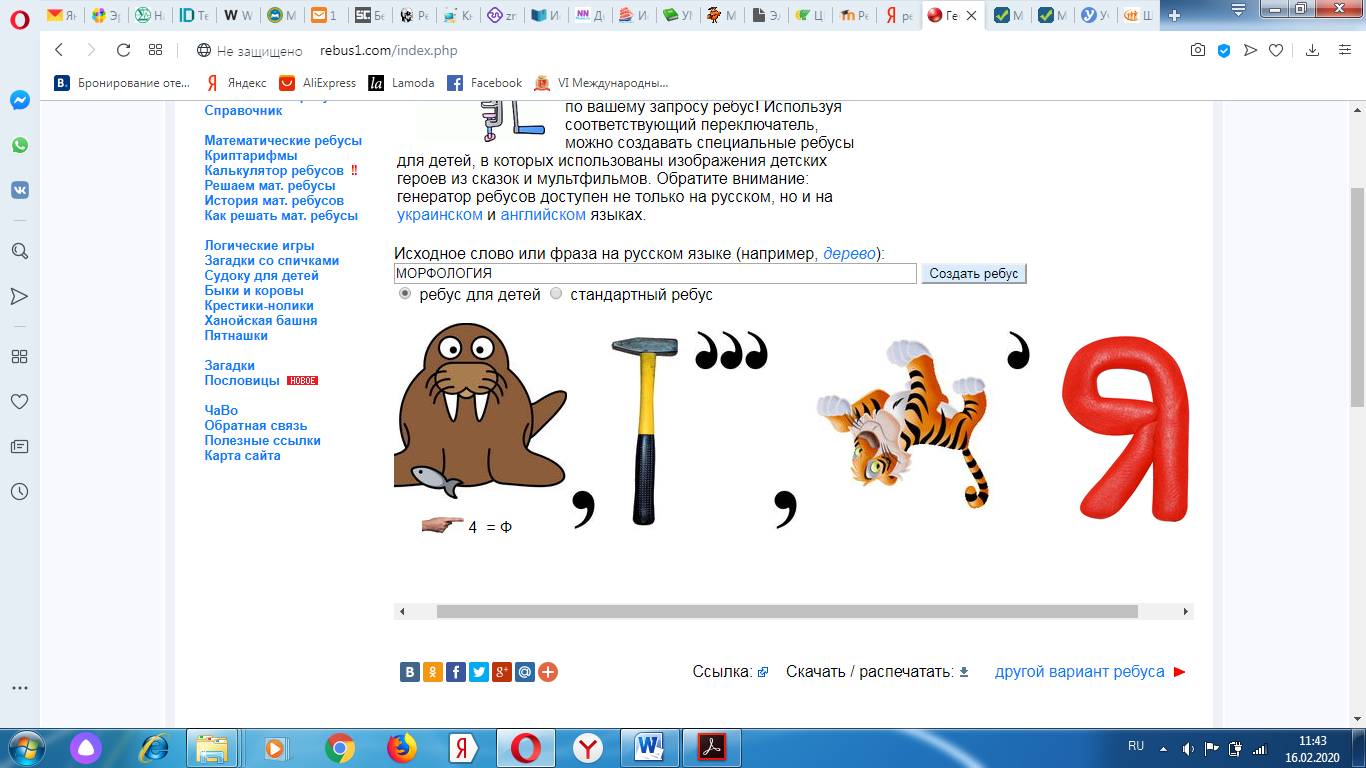 Морфология
ЬЧСТИ   ЕИЧР
Дата
Классная работа.

Самостоятельные и 
служебные части речи
Ценность - то, что человек особенно ценит в жизни, чему он придает особый, положительный жизненный смысл.
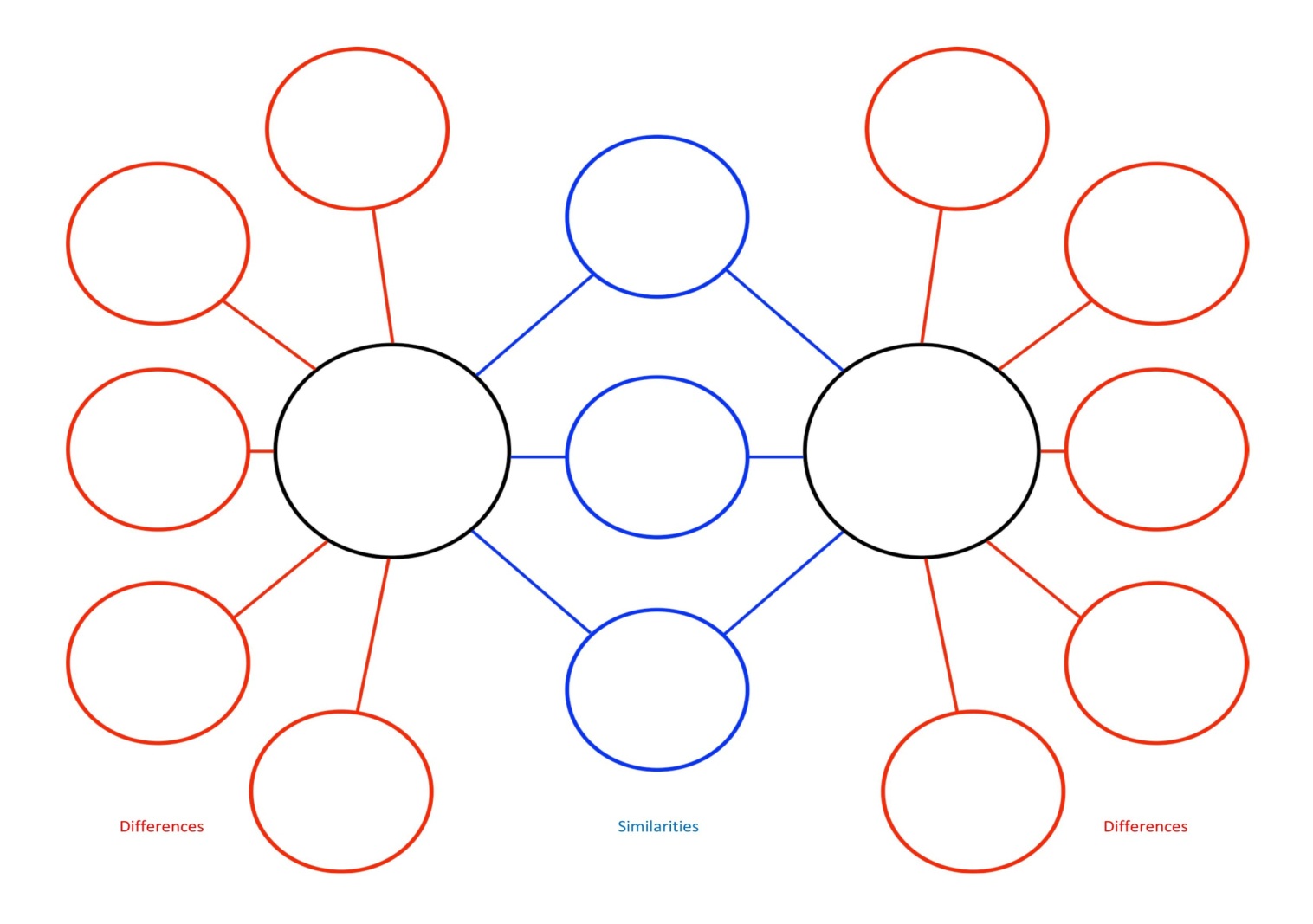 Записали 5 признаков-5б.
4признака-4б.
3признака-3б.
2признака-2б.
1признак-1б.
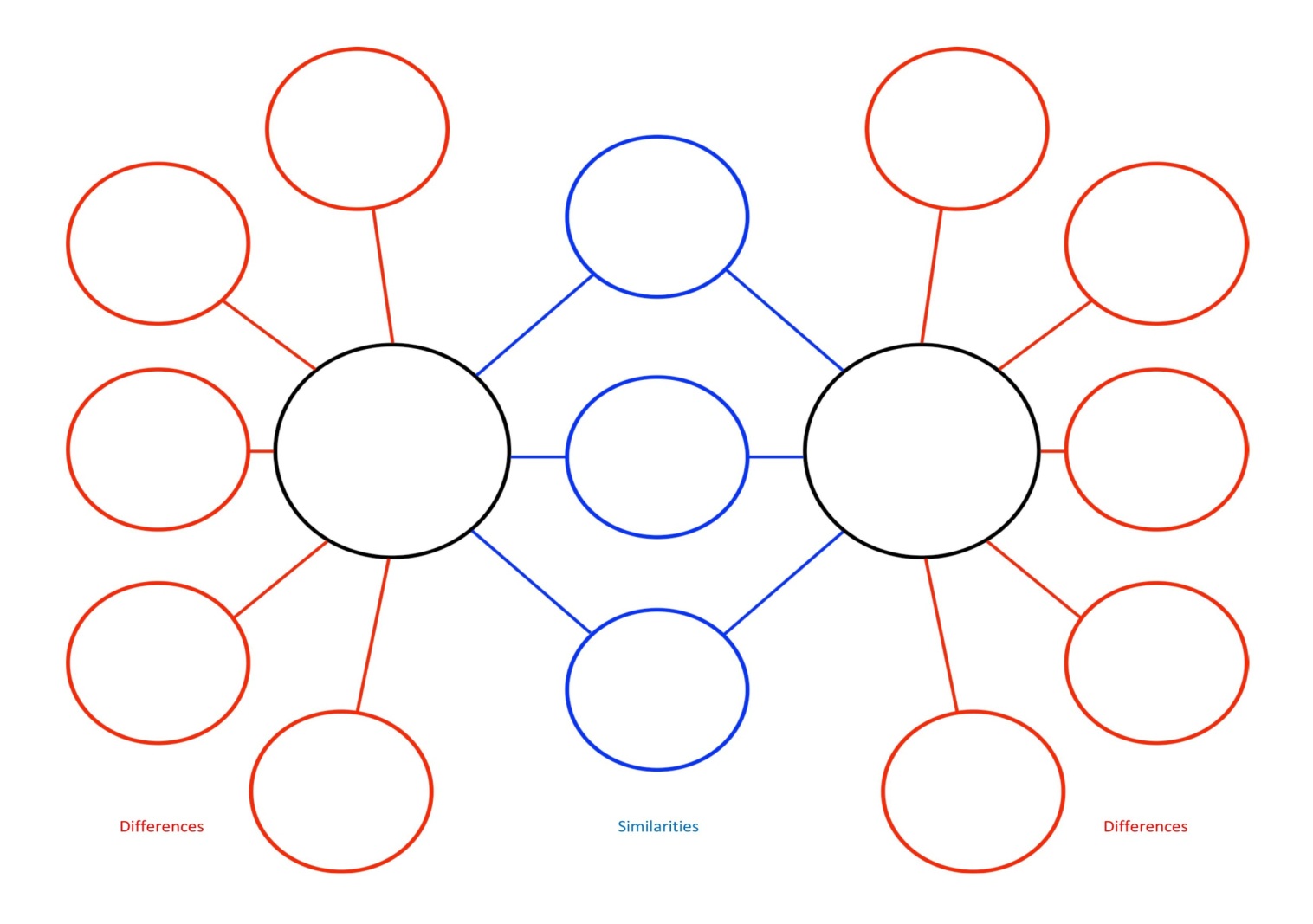 Зеленая карточка-5б.
Желтая карточка-3б.
Красная карточка -1б.
Взаимооценивание.
Все правильно-5б.
1 ошибка-4б.
2 ошибки-3б.
3 ошибки-2б.
4 ошибки-1б.
Правила жизни персонажей
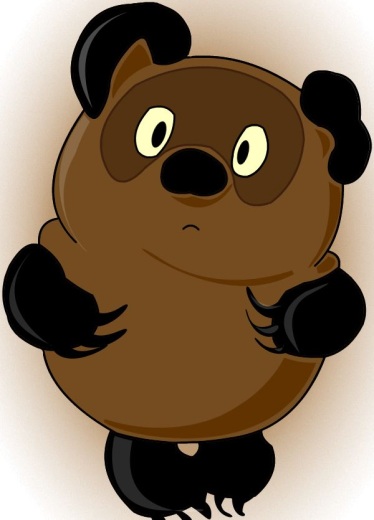 Винни-Пух:
«Если когда-нибудь наступит день, когда мы 
не сможем быть вместе, сохрани меня в своем
 сердце, и я буду там навеки».

Карлсон:
«Друзьям надо говорить приятные и 
ободряющие вещи примерно каждые пять минут»



Маленький принц:
«Ты живешь в своих поступках. Ты – это твои 
действия, и нет другого тебя»
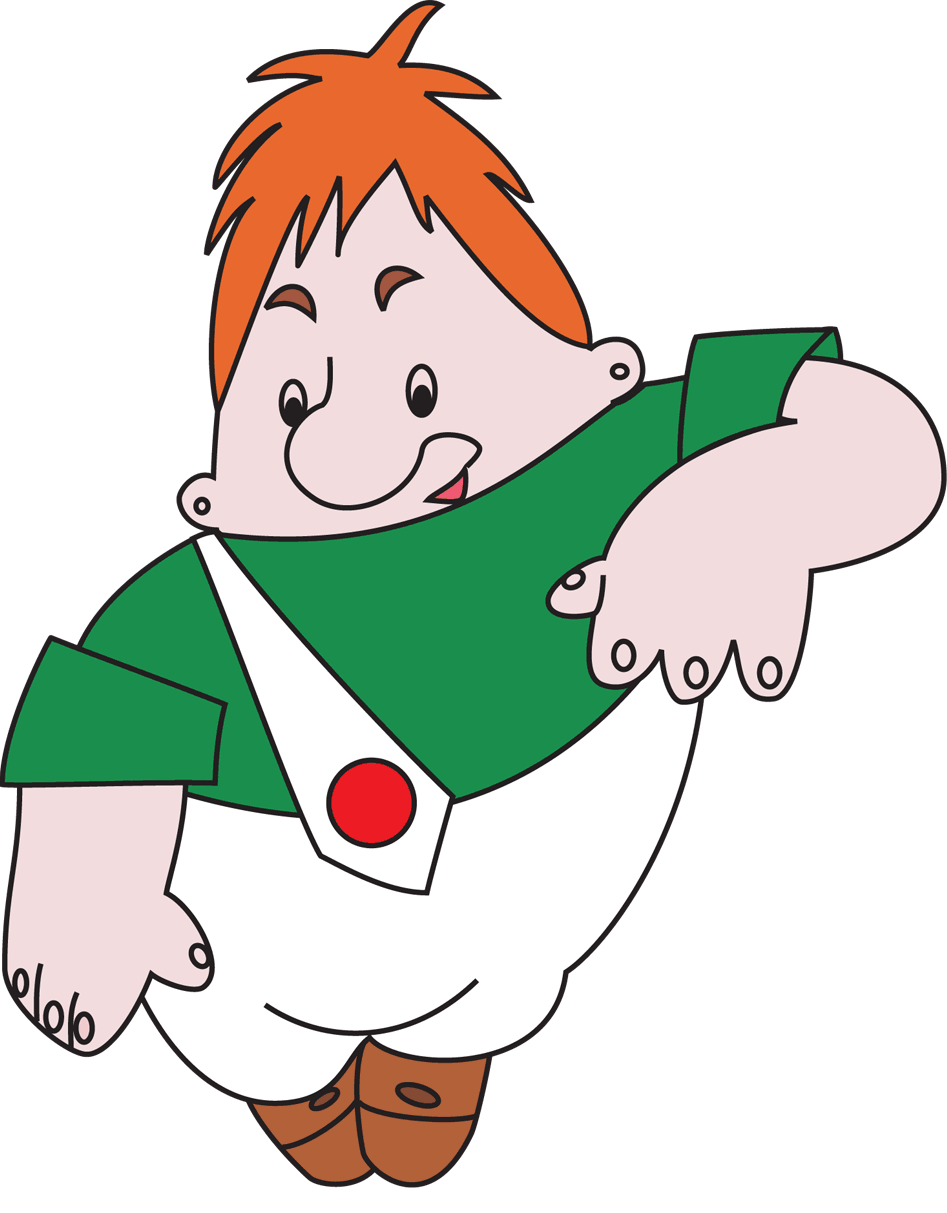 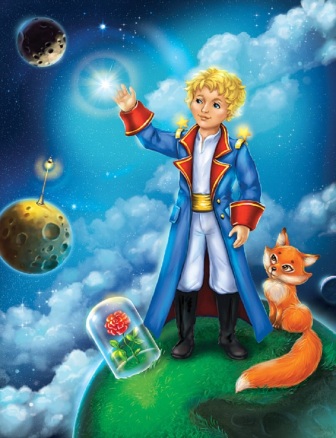 Самооценивание
5 частей речи-5б.
4 части речи-4б.
3 части речи-3б
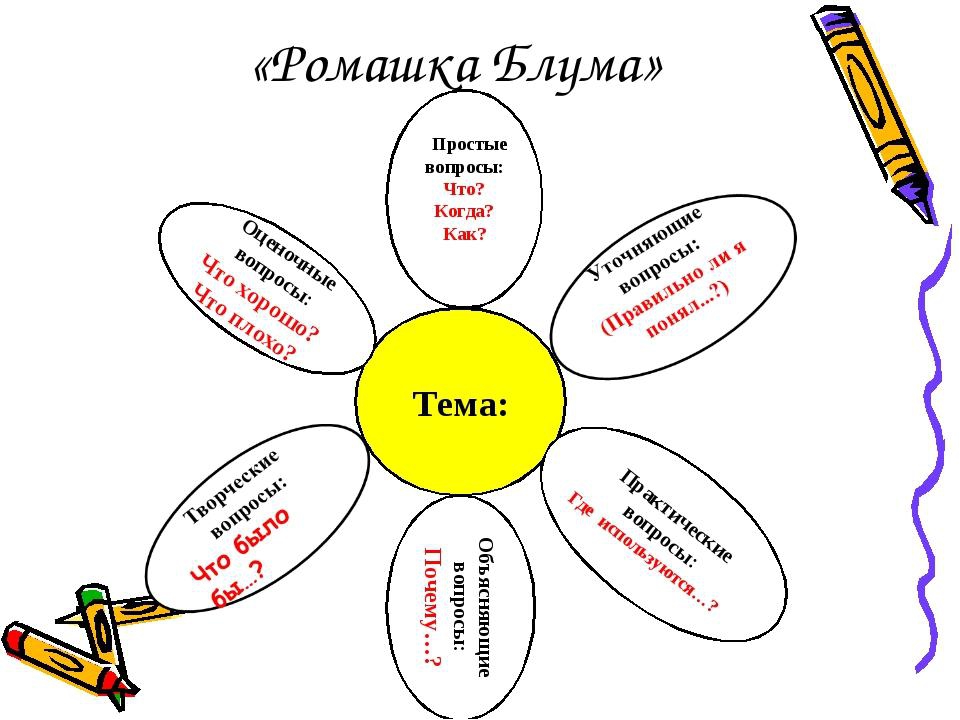 Домашнее задание:
1. Написать эссе «Почему важно творить добро?». В 2-х предложениях указать части речи.
2. Найти пословицы о добре и зле.
21-22б.- «5»
17-20б. – «4»
Ниже 17б – «3»